재료수치해석 HW2
MSE 20061279
최 지 원
문제
현재 사용하고 있는 컴퓨터가 single precision에서 구분할 수 있는 수의 정밀도가 어느 정도인지 프로그램을 짜서 확인하고, 이 system 이 몇 개의 bit 로 가수(mantissa)를 표현하는지 판정하시오
코드와 결과
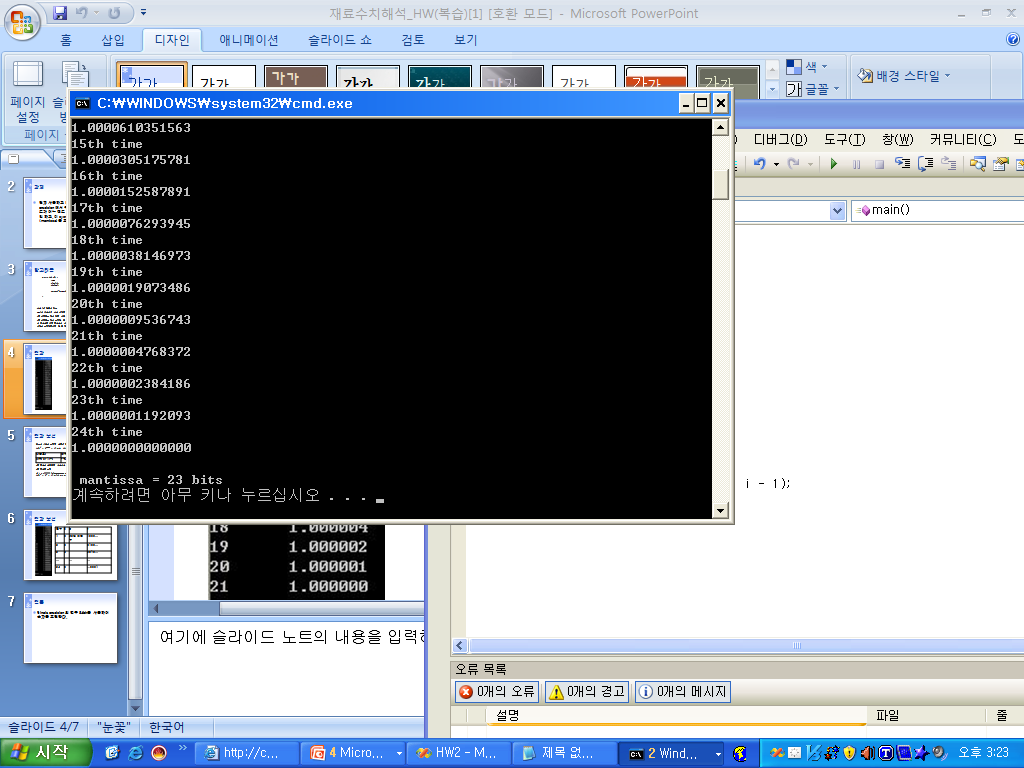 1과 1/(2^n)을 비교
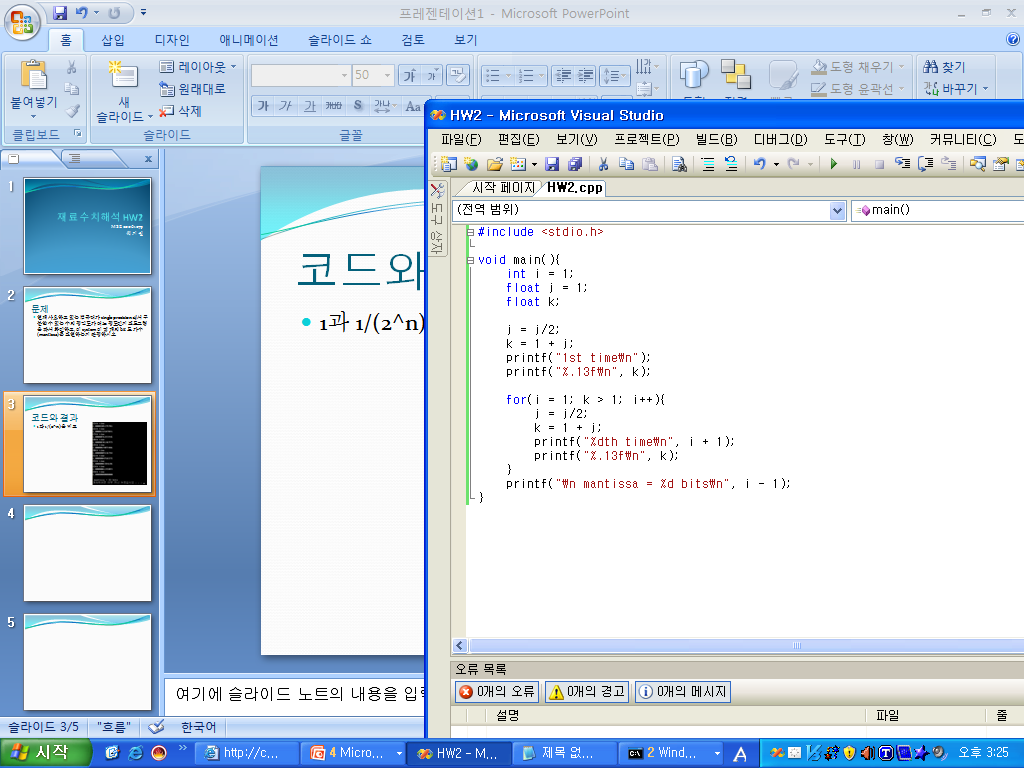 결론
컴퓨터가 수를 표현하는 데 사용할 수 있는 bit이 제한되어 있음

Single precision 부호 1, 지수 7, 가수 23bits

모든 수를 정확하게 표현하지는 못함